Thứ tư, ngày 26 tháng 2 năm 2025
Toán
Đề–xi –mét khối
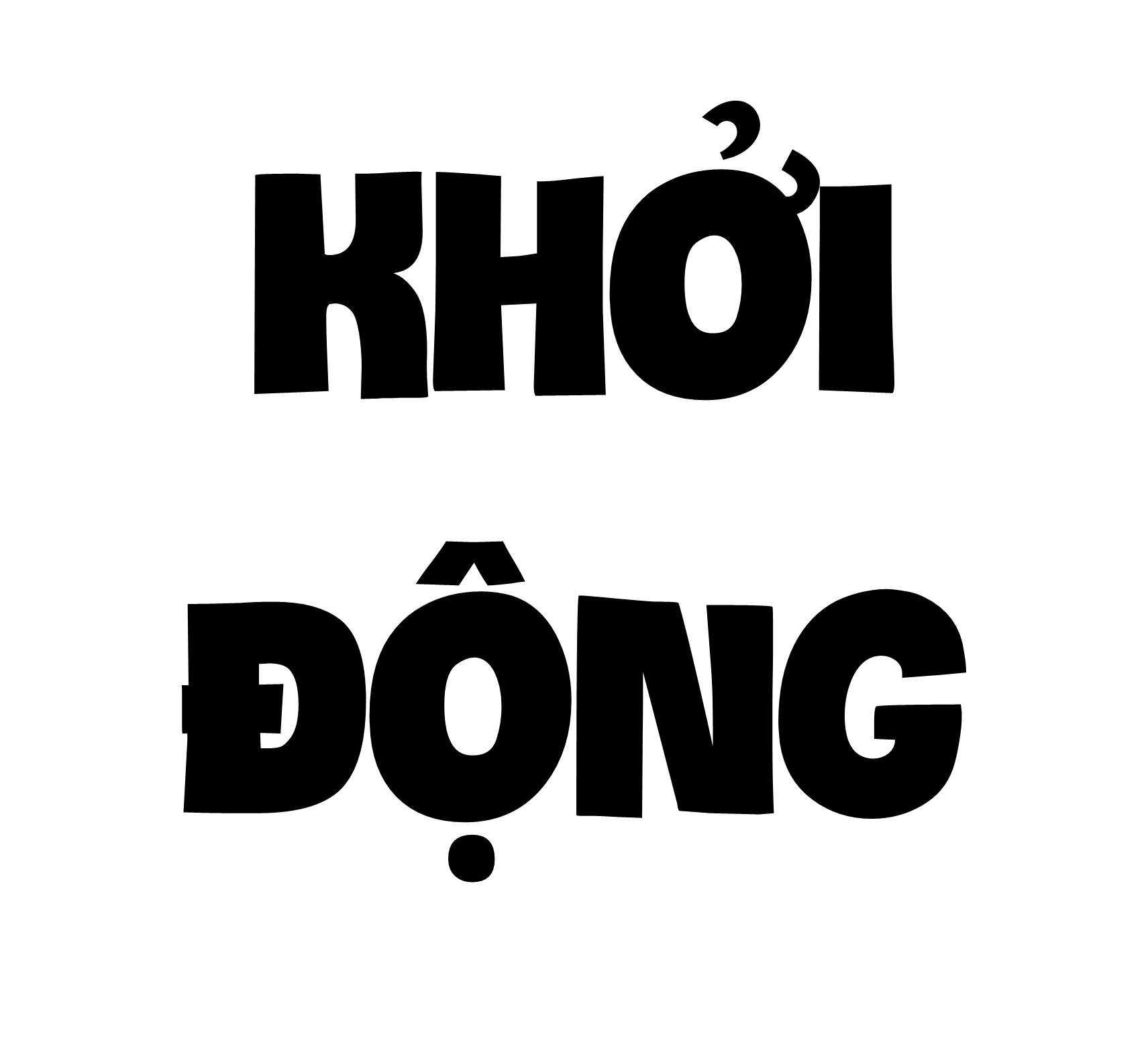 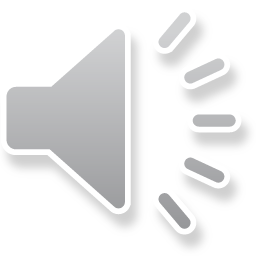 Xăng-ti-mét khối viết là?
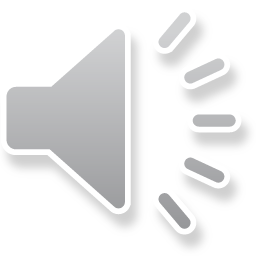 Bảy xăng-ti-mét khối.
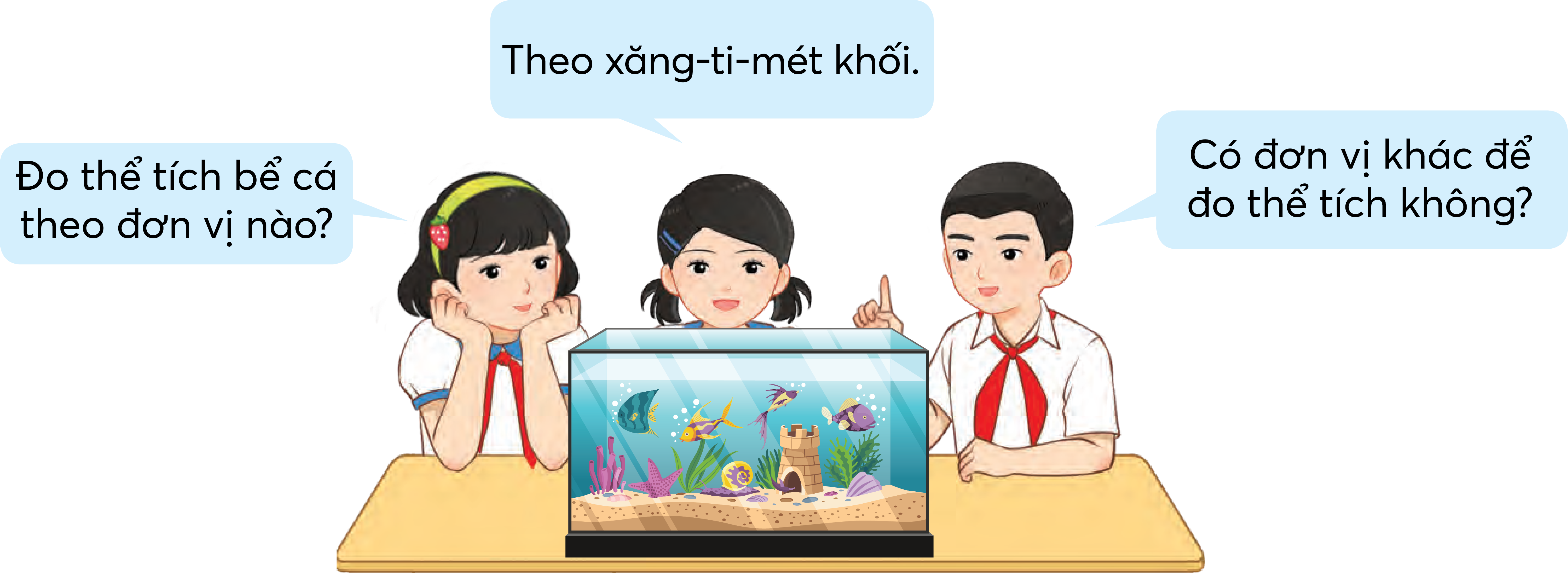 Theo xăng-ti-mét khối.
Có đơn vị khác để đo thể tích không?
Đo thể tích bể cá
theo đơn vị nào?
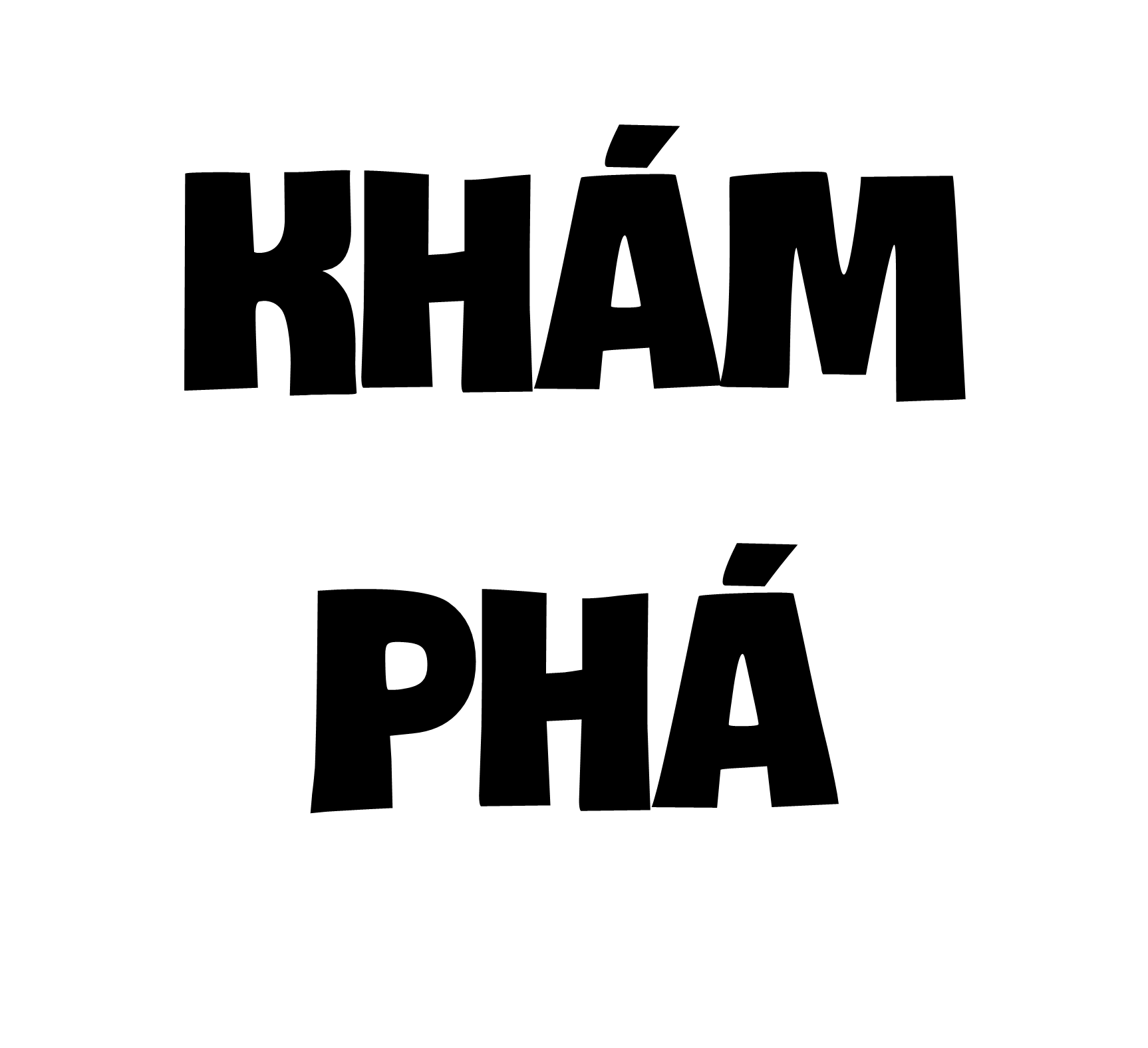 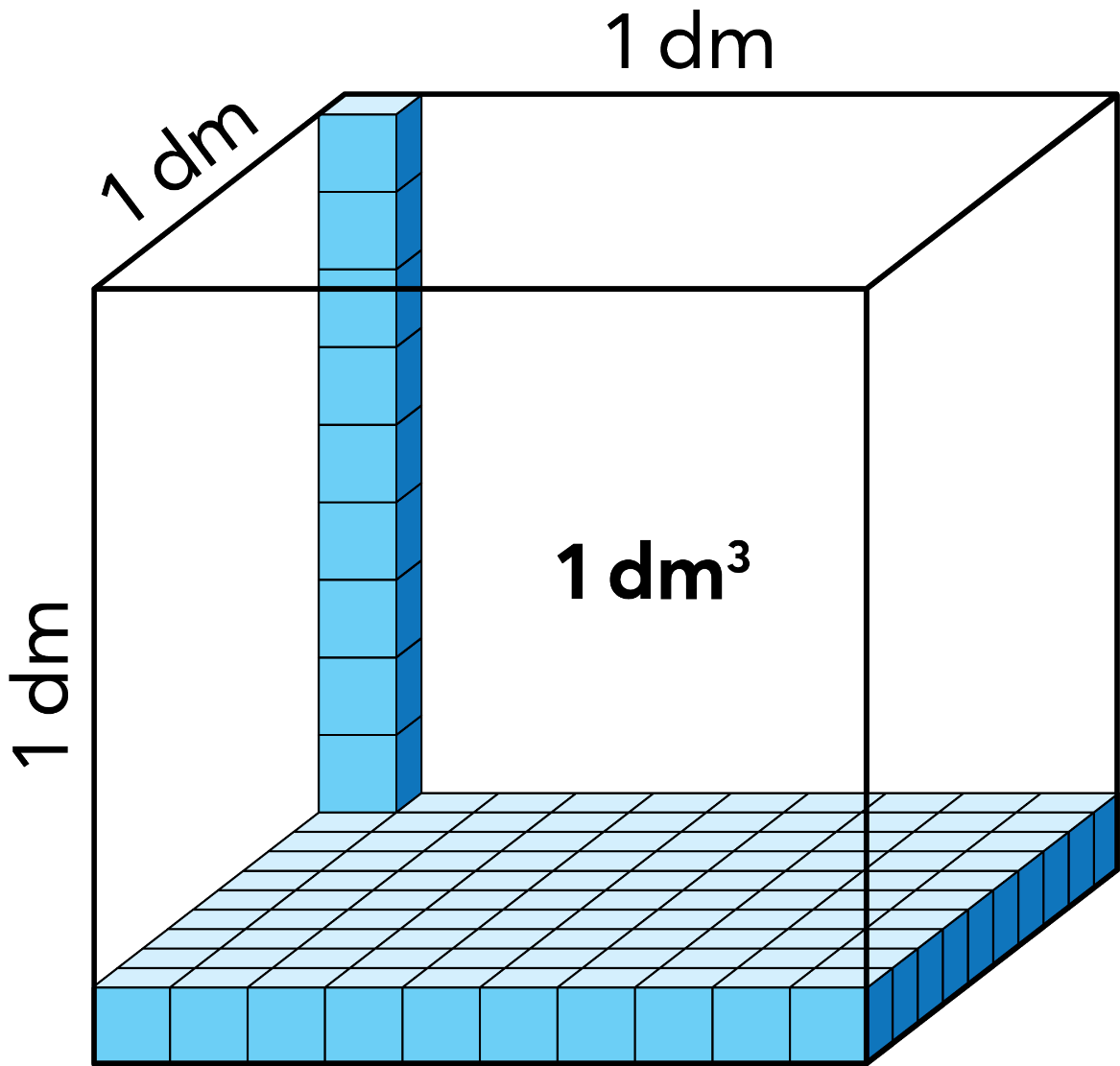 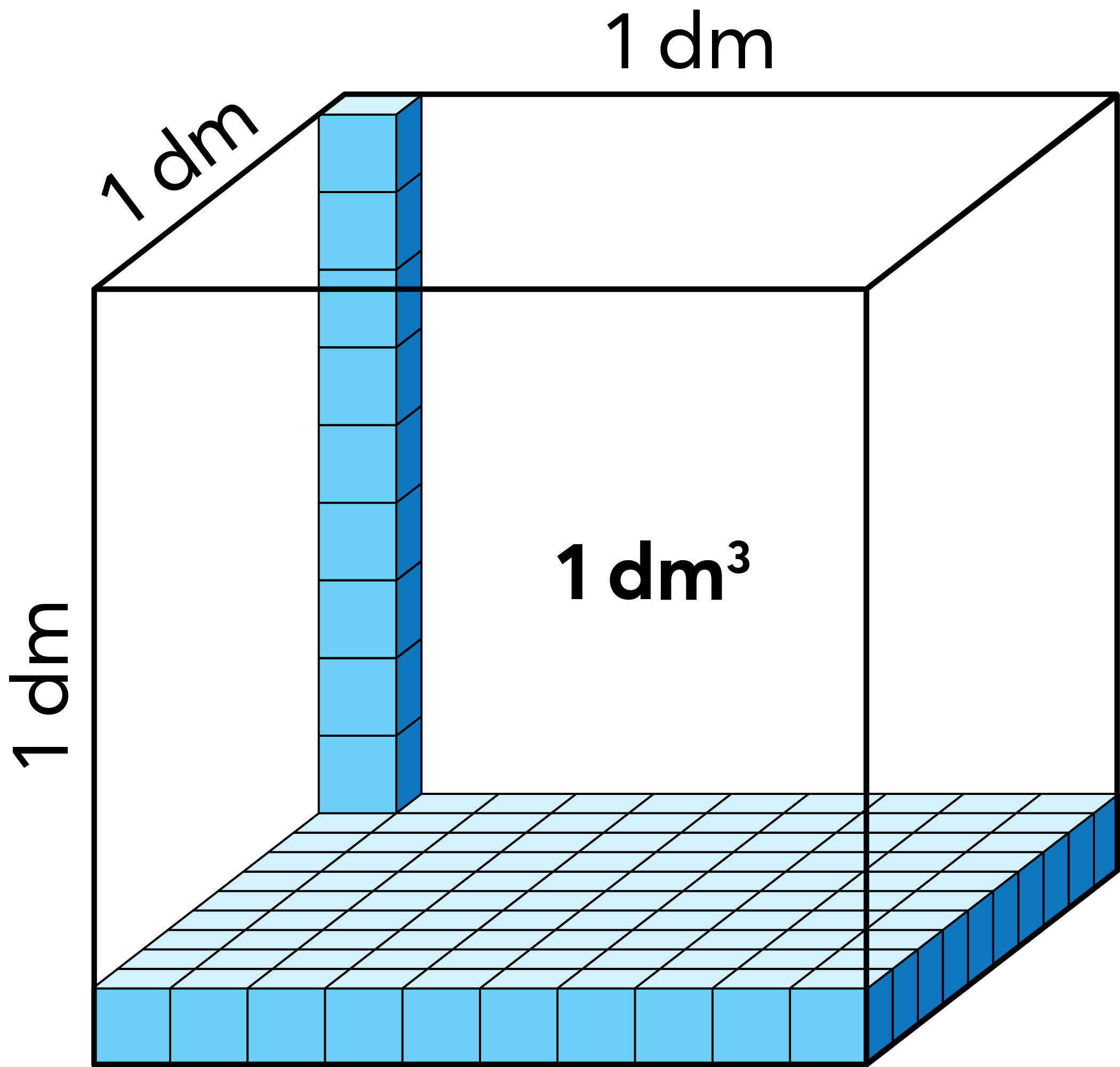 THỰC HÀNH
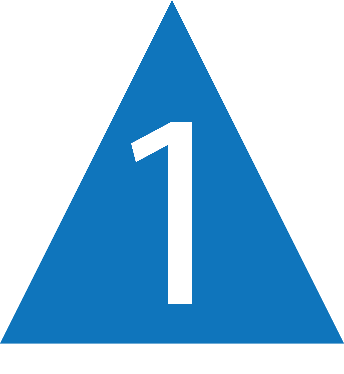 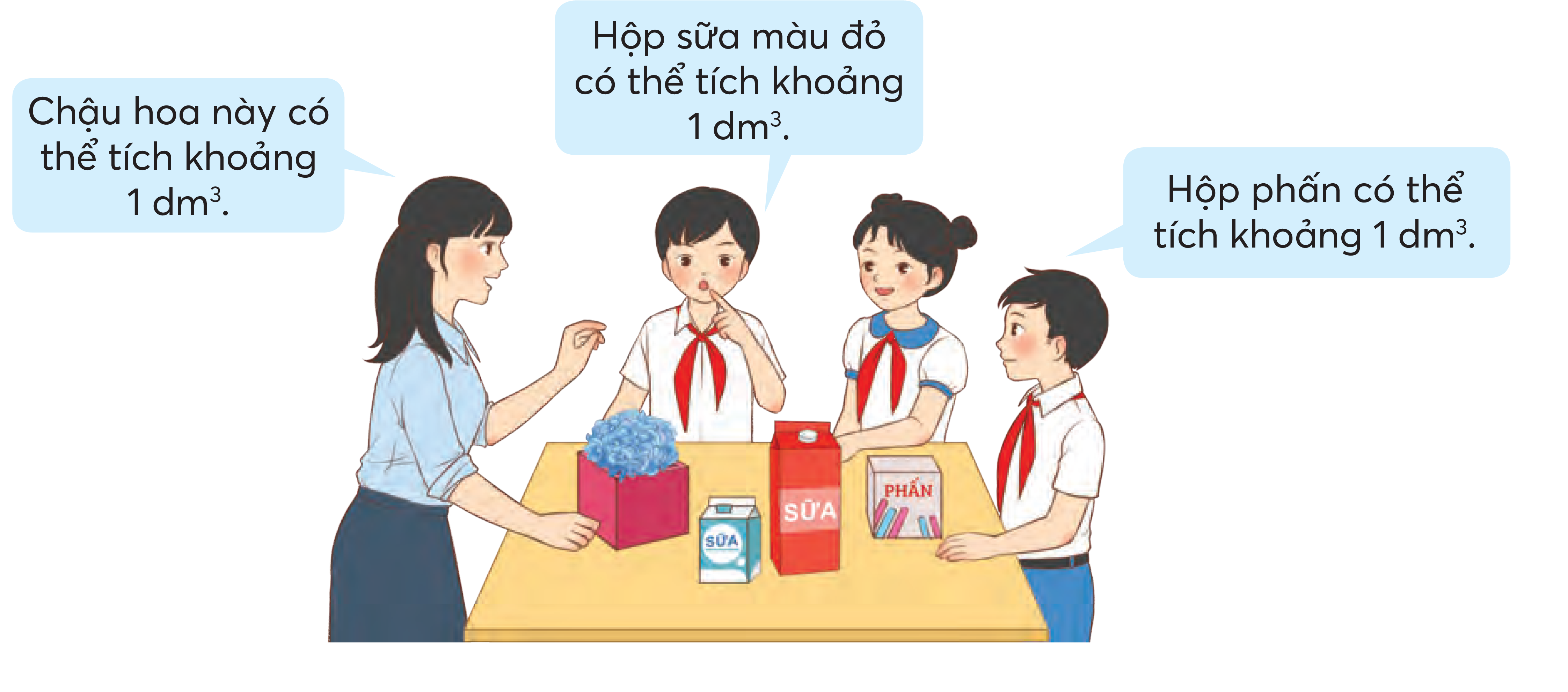 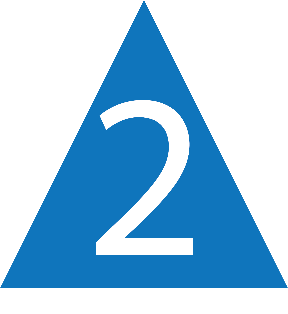 Bốn mươi hai đề-xi-mét khối.
Một nghìn không trăm linh chín đề-xi-mét khối.
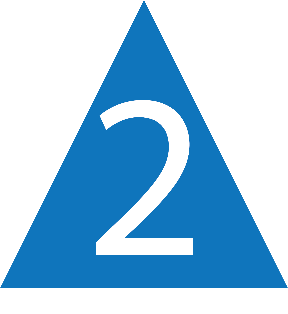 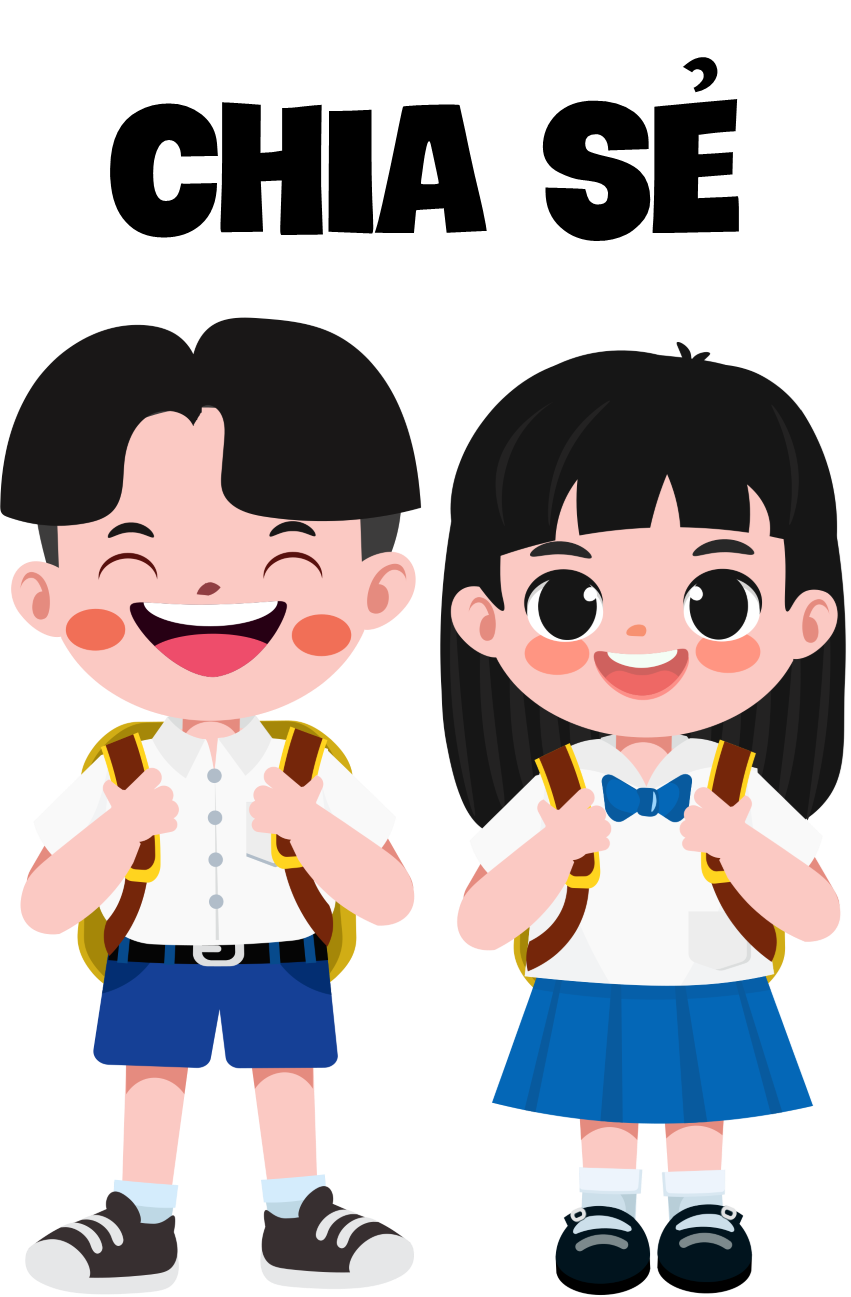 Chín phần tư đề-xi-mét khối.
Tám mươi phẩy không năm đề-xi-mét khối.
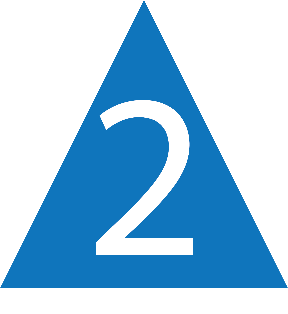 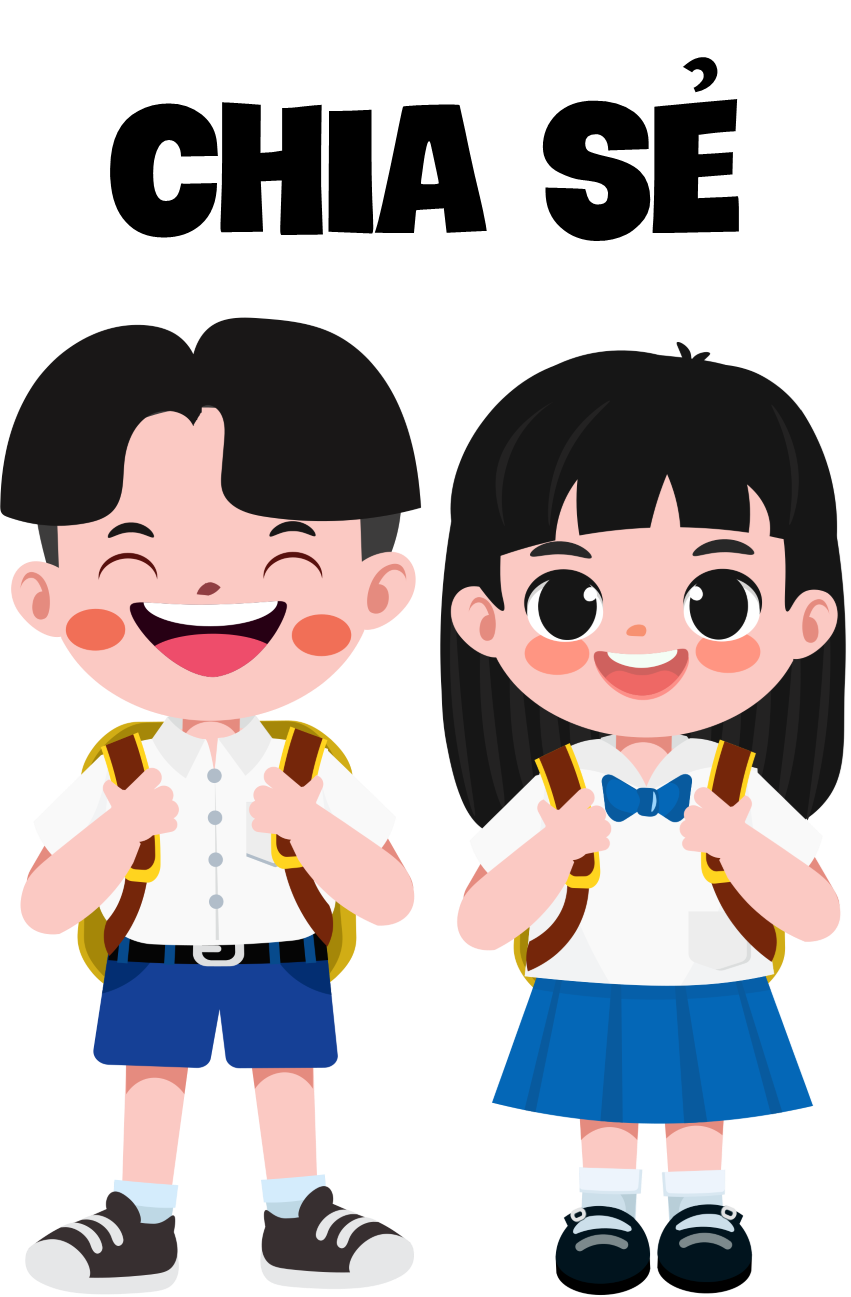 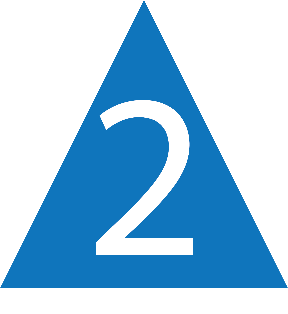 b) Viết các số đo thể tích:
• Bốn mươi hai đề-xi-mét khối.

• Sáu phần bảy đề-xi-mét khối.

• Ba trăm phẩy tám đề-xi-mét khối.
.?..
.?..
.?..
.?..
.?..
.?..
.?..
.?..
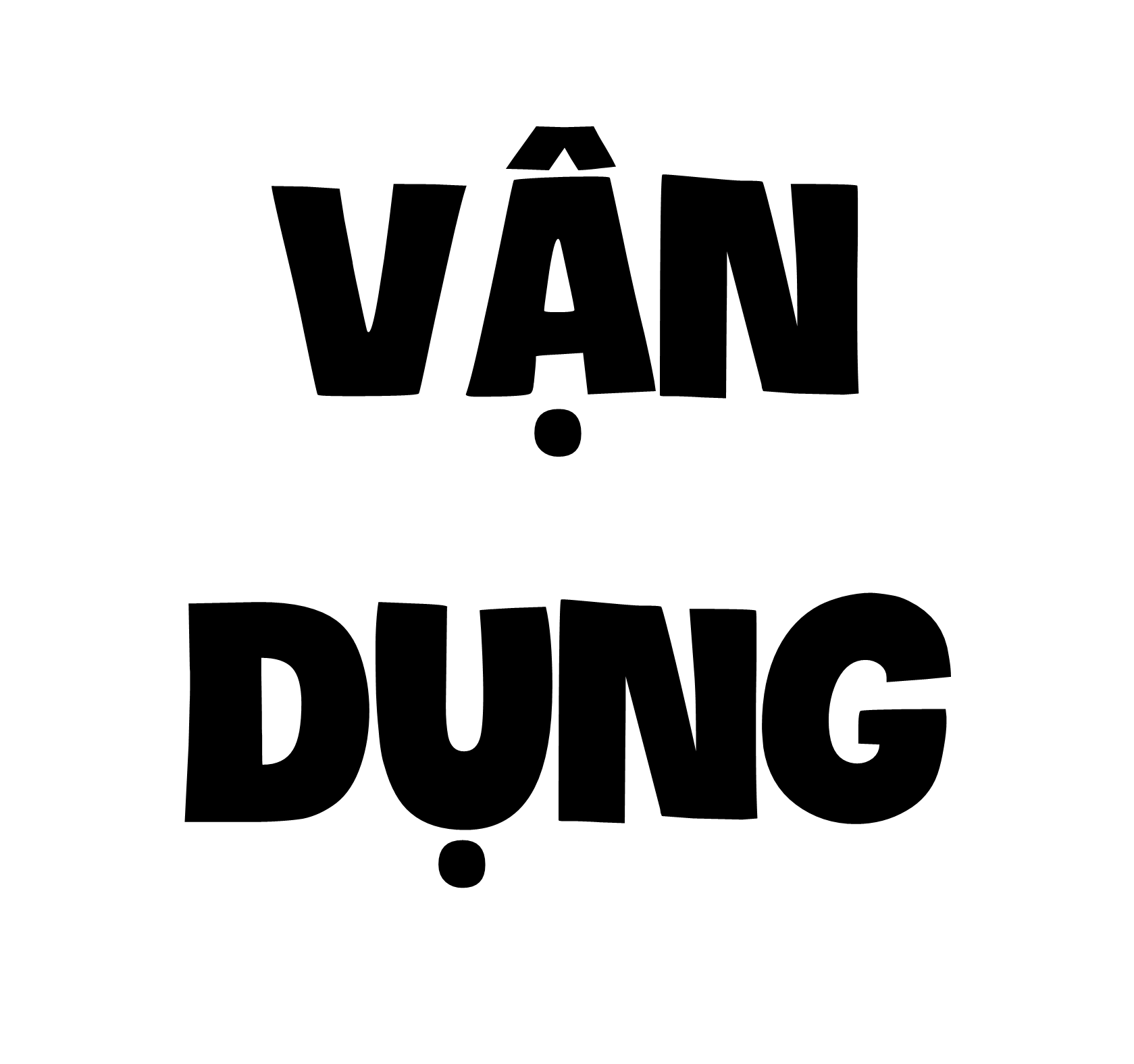 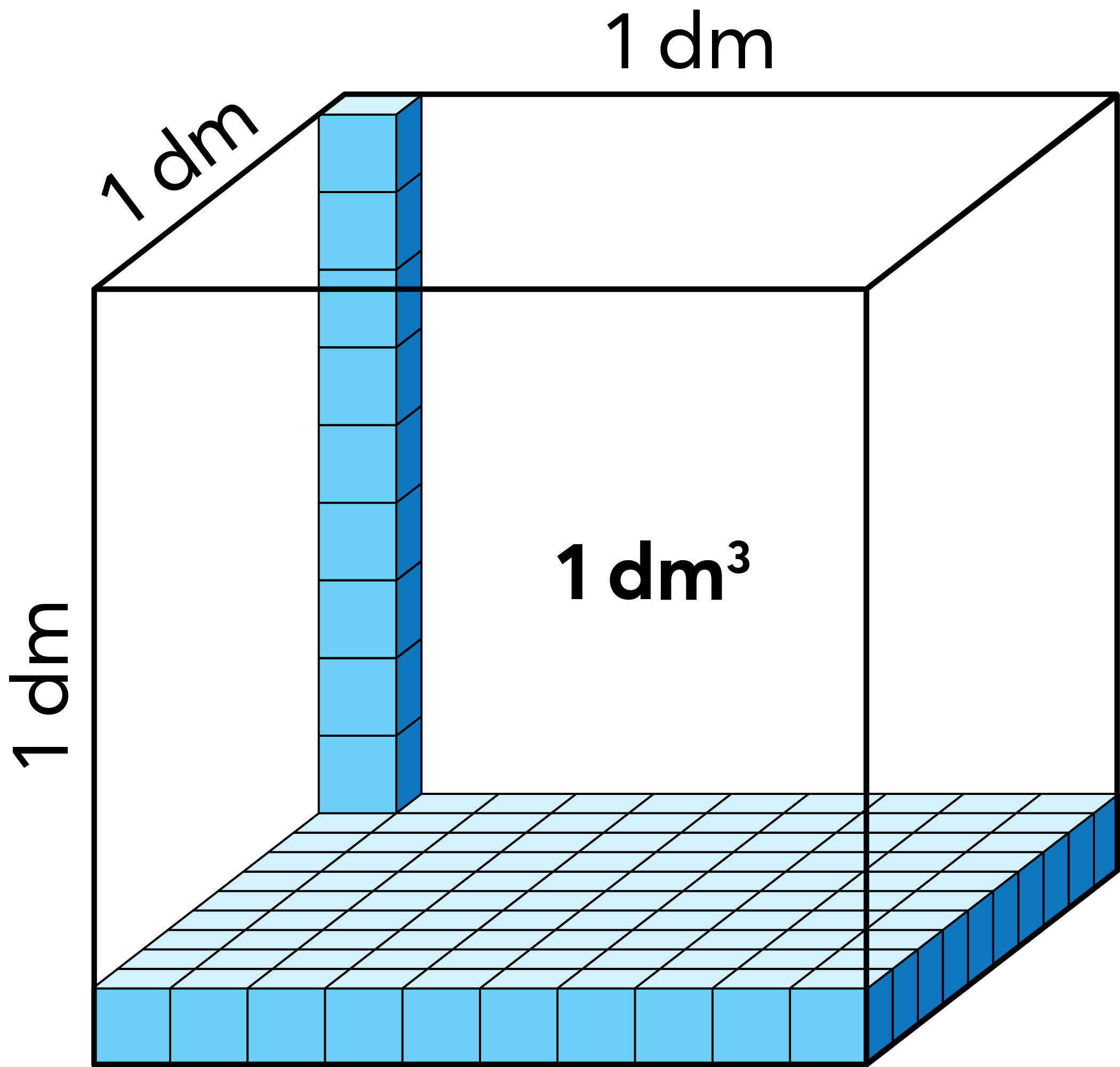 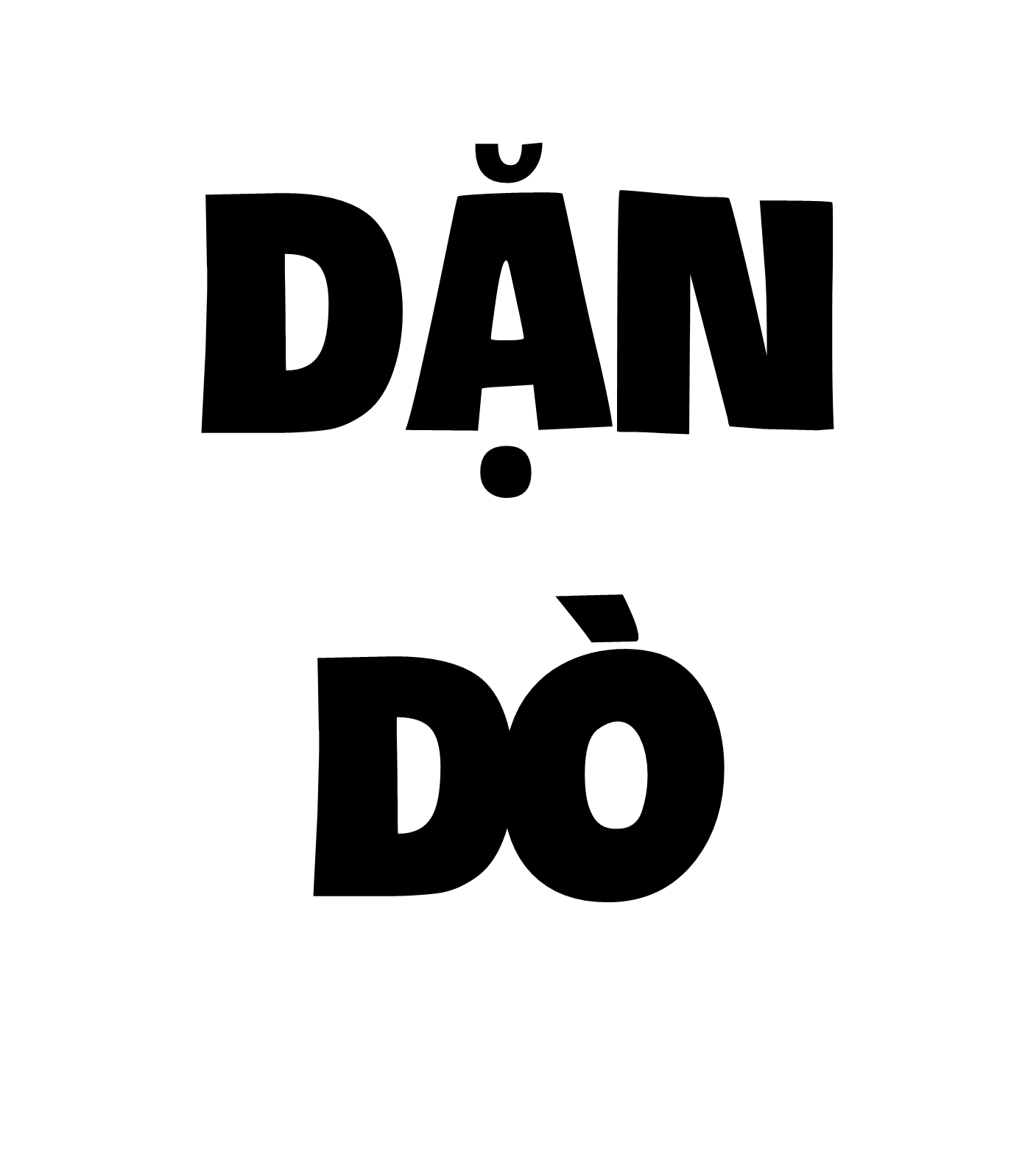